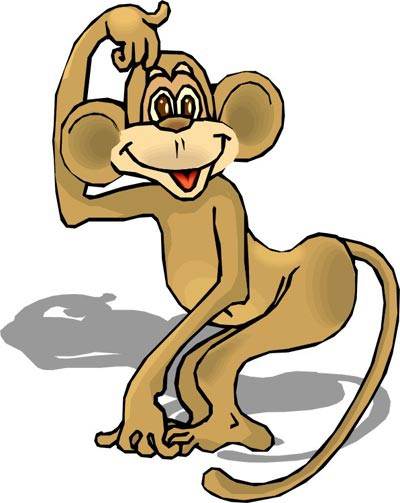 Crocodile
Swim
Big teeth, Strong tail
Meat
Kangaroo
Jump
Funny face, Brown eyes
Carrot and cabbage
Giraffe
Big and kind
Funny ears and long neck
Oranges and apples
Вставьте пропущенные слова face, neck, ears, tail, eyes, teeth
A giraffe has got a long……
A crocodile has got  big……
A kangaroo has got a funny ….
An elephant has got very big …..
A monkey has got a long …..
A kangaroo has got brown …..